منزلة التواضع
منزلة التواضع
الوحدة
7
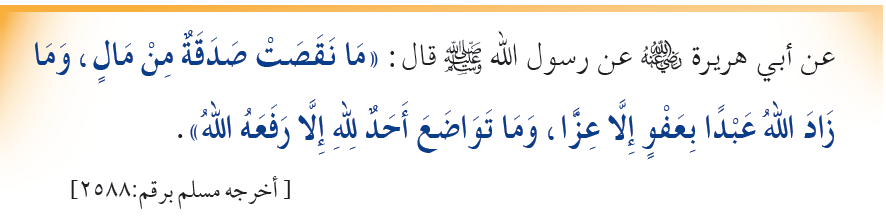 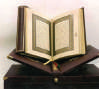 الدرس 12
منزلة التواضع
أتعرَّف على معاني الحديث:
الوحدة
7
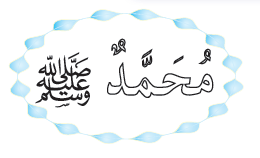 ما نقصتْ صدقةٌ من مال:
أنَّ الله يُبارك المالَ الذي أخرجَ صاحبهُ الصدقةَ منه، ويدفعُ عنه التلفَ، ويعوّضُ صاحبهُ بالحسناتِ المضاعفةِ في الآخرةِ، فتكونُ الصدقةُ بذلكَ لا تنقصُ المال .
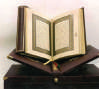 الدرس 12
منزلة التواضع
الوحدة
7
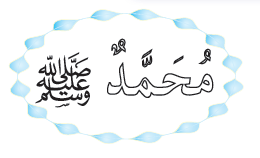 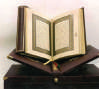 2- وما زاد الله عبدًا بعفو إلا عزاً:
أن من عُرف بالعفوِ والصفحِ عن الناسِ، فإنَّ الله يُعلي منزلتهُ في الدنيا وفي الآخرة.
الدرس 12
منزلة التواضع
تجدنا  في جوجل
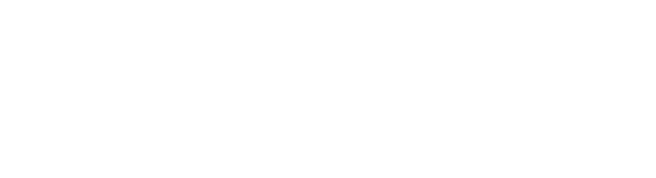 الوحدة
7
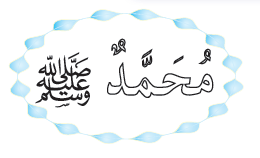 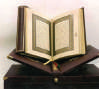 3- وما تواضعَ أحدٌ لله إلا رفعه:
بأن يَجْعَلَ لهُ منزلةً في قلوبِ الناسِ ويُعلي مكانتهُ بينهم في الدنيا والآخرة.
الدرس 12
منزلة التواضع
منزلة التواضع
من صور التواضع :
الوحدة
7
قبول الحق
و عدم ردِّه
ترك العجب
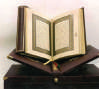 خدمة النفس
التذلل و العبودية
لله تعالى
تقديرالآخرين
و احترامهم
الدرس 12
منزلة التواضع
مما يستفادُ من الحديثِ:
الصدقةُ لا تُنقصُ المالَ بل تزيدهُ
الوحدة
7
العفو والتواضعُ يرفعُ مكانةَ المؤمنِ في الدنيا والآخرة
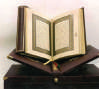 من صفاتِ المؤمنِ الكرمُ والسخاء، والحلمُ والعفو، والتواضعُ وعدمُ الكبر
إن العزة و الرفعة بيد الله يعطيها من يشاء ممن تحصل على أسبابها
إن التواضع ليس ذلَاً كما يتصوره البعض بل هو عز كما أخبر به النبي الكريم
الدرس 12
منزلة التواضع
فـكِّـــــر :
الوحدة
7
1
يرفع الله منزلته في قلوب الناس و يعلي مكانته بينهم في الدنيا و الآخرة
•ما الآثارُ المترتبةُ على التواضع ؟
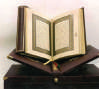 الدرس 12
منزلة التواضع
تعلمت أن :
التواضع يرفع صاحبه عند الناس و عند الله
من التواضعِ احترام الآخرين و تقديرهم
2
3
1
منزلةَ الصدقةِ والعفو والتواضعِ عندَ اللهِ
 -عز وجل- عظيمة
انتهى الدرس